Ochrana měkkých cílů
16. 4. 2020
Důležité dokumenty
Bezpečnostní standard k ochraně měkkých cílů (ČSN 73 4400 Prevence kriminality - řízení bezpečnosti při plánování, realizaci a užívání škol a školských zařízení).
Metodika – základy ochrany měkkých cílů
Koncepce ochrany měkkých cílů pro roky 2017-2020
Nonstop HOTLINE 800 255 255
Memorandum o spolupráci při zajišťování bezpečnosti židovských institucí
Centrum proti terorismu a hybridním hrozbám MV
Strategie České republiky pro boj proti terorismu
Systém vyhlašování stupňů ohrožení terorismem
Legislativa
Neexistuje žádná zvláštní norma řešící specificky ochranu měkkých cílů
Právní prostředí ochrany měkkých cílů je v současné době v ČR prakticky shodné s právním prostředím platícím pro všechny soukromé fyzické i právnické osoby a další organizace, které mají potřebu se zabezpečit proti závažnému protiprávnímu jednání
Ochrana měkkých cílů tak probíhá na základě zejména vlastnických či užívacích práv „pána domu“, který obecně rozhoduje o tom, co a jaký režim chování lidí bude platit v jím vlastněné (užívané) nemovitosti či jím pořádané akci. 
Za tím účelem je oprávněn stanovit podmínky pobytu v daném prostoru a při jejich nedodržování dané osoby vykázat z místa, v závažném případě i za využití svépomocného jednání. Zpravidla se jedná o zveřejněné informace jako je například návštěvní řád, bezpečnostní pokyny pořadatele akce a podobně.
Krajní nouze, nutná obrana, svépomoc atd.
Ochrana měkkých cílů
místa s vysokou koncentrací osob a nízkou úrovní zabezpečení proti násilným útokům, která jsou pro tuto svou charakteristiku vybírány jako cíl takovýchto útoků, typicky útoků teroristických. 
hard targets, tvrdé cíle, kterými jsou dobře chráněné a střežené objekty útoků (např. některé státní objekty, vojenské objekty, objekty dalších bezpečnostních složek, ale i některé dobře chráněné či střežené nestátní či komerční objekty). 
Dobrovolná opatření nad rámec systému ochrany veřejného pořádku
Zpravidla spojováno s terorismem
Typy měkkých cílů
školská zařízení, koleje, menzy, knihovny, 
církevní památky a místa určená k uctívání,
nákupní centra, tržiště a obchodní komplexy
kina, divadla, koncertní sály, zábavní centra
shromáždění, průvody, demonstrace
bary, kluby, diskotéky, restaurace a hotely
parky a náměstí
turistické památky a zajímavosti, muzea, galerie
sportovní haly a stadióny
významné dopravní uzly, vlaková a autobusová nádraží, letištní terminály
nemocnice, polikliniky a další zdravotnická zařízení
veřejná shromáždění, průvody, poutě - kulturní, sportovní, náboženské a další akce - komunitní centra
Možnosti napadení MC
MC jako cíl útoku vs. MC jako druhotný cíl
Organizovaný útok vs. duševně narušený jedinec
Typy útoků:
Útok výbušninou
Sebevražedný útok výbušninou
Výbušnina v poštovní zásilce
Výbušnina v zaparkovaném vozidle
Nájezd vozidla s výbušninou se sebevražedným útočníkem
Žhářský útok
Útok střelnou zbraní
Braní rukojmí
Napadení chladnou zbraní
Napadení měkkého cíle davem
Útok nájezdem vozidla
Základní charakteristiky útoku
nepřesné prvotní vyhodnocení situace
Nutná reakce bez ohledu na nejasnost situace
Častá koordinace simultánnost útoků
Útoky bývají často bombové
Útočníci jdou cestou nejmenšího odporu
Útočníci mívají změněné vnímání reality
Bezpečnostní systém organizace
Tvorba bezpečnostního systému
bezpečnost organizace je chápána jako systém
tvorba a zajišťování bezpečnosti je souhrn procesů probíhajících v organizaci
zahrnuje procesy prováděné organizací, které vedou k trvale udržitelné bezpečnosti organizace, jejích produktů a oprávněných zájmů.
model PDCA.
Plánuj
Ustanovení bezpečnostní politiky organizace, stanovení reálných cílů,  určení procesů a postupů v oblasti bezpečnosti tak, aby bylo dosaženo požadovaných výsledků v souladu s celkovou politikou, cíli a možnostmi organizace
Dělej
Zavedení a realizace (provozování) procesů a postupů v bezpečnostní oblasti (stanovení organizace, struktury, vyčlenění sil a prostředků, stanovení zásad a způsobu jejich činnosti, stanovení způsobů a forem kontroly a provádění všech těchto činností)
Kontroluj
Trvalé monitorování (kontrola) dosaženého stavu a porovnání s cílovými požadavky bezpečnosti
Jednej
Přijímání opatření k nápravě a stanovení preventivních opatření založených na výsledcích monitorování a stanovení opatření k trvalému zlepšování bezpečnosti
Bezpečnostní politika organizace
základní prvek vrcholového vedení organizace pro zajištění bezpečnosti. 
dokument vyjadřující zaměření a aktivní podíl vedení a zainteresovaných zaměstnanců na realizaci bezpečnosti organizace 
musí vycházet z hlavních a specifických rysů organizace a její činnosti, zájmů, struktury, umístění, použitých technologií atd.  – nesmí být odtržena od reality a ekonomických možností !!!
zahrnuje rámec pro stanovení cílů bezpečnosti organizace, hlavní zaměření managementu a rámec činností týkajících se bezpečnosti,
bere v úvahu požadavky týkající se činnosti organizace, zákonné a regulatorní požadavky včetně smluvních,
vytváří potřebné vazby, strukturu řízení  bezpečnosti (organizace) a definuje procesy týkající se bezpečnosti.
Bezpečnostní projekt
Bezpečnostní projekt
 
Bezpečnostní projekt je základní dokument obsahující souhrn opatření, které je třeba provést k dosažení požadované bezpečnosti organizace (nebo její části). 
Bezpečnostní projekt je dokumentem podléhajícím příslušnému stupni ochrany, musí být formálně zhotoven a musí s ním být manipulováno v souladu se zásadami spisového řádu.  

Obsahuje:
základní požadavky (cíle a rámec) na bezpečnost organizace (nebo její část),
závěry z hodnocení rizik,
návrh na zvládání rizik,
návrh kontrolních mechanizmů,
ekonomickou náročnost, 
souhlas vrcholového vedení s jeho realizací.
Etapy zpracování a obsah bezpečnostního projektu
Vymezení přístupu organizace – základní požadavky:
stanovení cílů a celkového rámce řešení a úkolů s ohledem na zákony, normy, zájmy a možnosti organizace,
stanovení kritérií hodnocení a akceptace rizik – prohlášení o akceptaci rizik,
Závěry z hodnocení rizik:
 přehled aktiv a jejich vlastníků,
 přehled vyhodnocených hrozeb,
 analýza a vyhodnocení rizik včetně jejich dopadů na činnost organizace,
Návrhy na zvládání rizik:
aplikace vhodných řešení  - akceptace, vyhnutí, přenesení nebo návrh opatření,
návrh opatření
změna organizace nebo struktury, vyčlenění sil a prostředků, stanovení odpovědnosti a pravomocí atd.
rámec a návrh činností prováděných vyčleněnými silami a prostředky v různých fázích realizace,
Návrh monitorovacích (kontrolních) mechanizmů:
struktura, síly a prostředky pro kontrolu, stanovení odpovědnosti a pravomocí a způsoby kontrolní činnosti, způsob vedení záznamů a evidence
Stanovení ekonomické náročnosti a odhad efektivity:
 odhad finančních nákladů,
 odhad ostatních dopadů do ekonomiky a provozu organizace,
 odhad efektivity,
Získání výslovného souhlasu vrcholového vedení s realizací navržených opatření.
Bezpečnostní systém MC
Časová osa incidentů a bezpečnostních opatření
Co udělat před výskytem incidentu
Preventivní opatření, která vedou k snížení pravděpodobnosti výskytu útoku, zvýšení rychlosti a intenzity reakce a omezení rozsahu následků a jejich rychlejší zmírnění
Nástroje odstrašení, které vedou útočníky k rozhodnutí nezvolit daný cíl
Asertivní komunikace vedoucí ke zklidnění situace a deeskalace konfliktu 
Co lze udělat v průběhu incidentu
Co nejrychlejší detekce nežádoucí činnosti či narušení chráněných zón pokud možno ještě dříve, než k útoku dojde
Okamžitá reakce bezpečnostních pracovníků nebo jiných členů bezpečnostního systému optimálně podle připraveného plánu 
Co udělat ke zmírnění dopadů, když incident proběhl
Postup podle připraveného koordinačního plánu pro management a jím definovaných priorit pro každou z fází po incidentu
Včasná obnova činnosti organizace
Časová osa incidentů a bezpečnostních opatření
U některých útoků lze pracovat pouze s fázemi před a po útoku
Okamžitá a účinná reakce je většinou pouze v silách profesionálních týmů, které jsou ale na místě incidentu zpravidla, když už útok proběhl nebo již nějakou dobu probíhá
Možnosti vlastního personálu
Přivolat pomoc
Odklonit okolní provoz
Varovat okolí
Eliminace útočníka vlastními silami (Run-hide-fight)
Bezpečnostní prvky ochrany MC
Fyzická bezpečnost
Elektronické prostředky technické ochrany
Mechanické prvky
Volba bezpečnostních opatření
Atraktivita cíle
Otevřenost pro veřejnost
Bezpečnostní personál
Množství a koncentrace osob
Přítomnost policie
Přítomnost médií
Symboličnost cíle
reálné možnosti jeho zabezpečení
Organizační struktura
Zdroje a prostředky na bezpečnost
Schopnost identifikovat vlastní rizikové situace
Doporučené postupy
Pravidelná školení neodborného personálu (prevence i řešení krizových událostí)
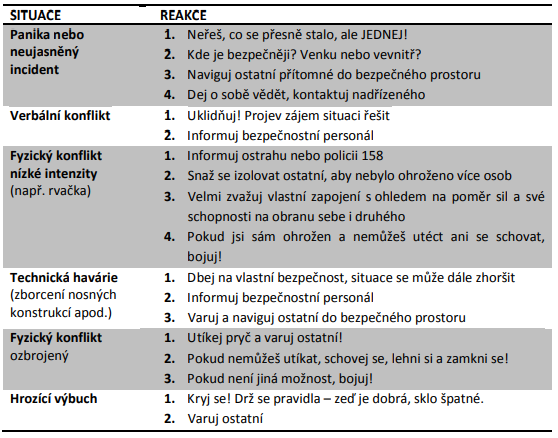 Doporučené postupy
Pokud dojde k mimořádné situaci, budou do okamžité reakce i následných opatření zapojeny s nejvyšší pravděpodobnosti základní složky IZS. 
Majitel/správce měkkého cíle, případně organizátor akce musí řešit
Opatření do příjezdu složek IZS (může být i 15 minut vzhledem k místu akce) 
Interní komunikaci uvnitř organizace a další úkoly, které složky IZS řešit nebudou. 
Do příjezdu složek IZS může přítomný personál pomoci tím, že:
Izoluje místo incidentu a zabrání přístupu dalších osob do nebezpečného prostoru. 
Poskytne laickou první pomoc. 
Bude navigovat lidi do bezpečí – podle situace uvnitř nebo vně objektu. 
Pokud se jedná o akci na větším území, kde nemusí být hned zjevné, že někde došlo k bezpečnostnímu incidentu vyžadující mimořádný postup (např. maraton), mohou být pořadatelé využiti k odklonu trasy do předem ujasněných bezpečných prostor a k informování účastníků akce. 
Po příjezdu složek IZS se situace zpravidla uklidňuje a místní personál může pomoci tím, že bude: 
navigovat složky IZS díky své místní znalosti
pomáhat udržet uzavřený / vyhrazený přístup do postižené oblasti 
přesměrovávat dotazy médií, účastníků a jejich příbuzných na štáb a tiskového mluvčího 
pomáhat s evidencí zraněných
pomáhat s evidencí a organizací uložení opuštěných osobních věcí, věcí z opuštěných šaten apod.
Doporučené postupy
Pro majitele objektu nebo organizátora akce je též důležité vědět, jaký je po incidentu stav vlastního personálu, zda jsou všichni v pořádku, případně kdo byl kam převezen záchrannou službou.
Z toho důvodu je nutné: 
Mít k dispozici neustále seznam personálu a jejich kontaktů a předem určeného zaměstnance, jehož úkolem bude zjistit jejich stav a ten průběžně aktualizovat. 
Personál musí být v rámci bezpečnostního školení / briefingu poučen, koho v případě bezpečnostního incidentu kontaktovat, mít uložené kontaktní číslo, případně mít smluvené místo setkání pro případ, že by kontaktování po telefonu nebylo možné.
Detekce podezřelého chování
je zaměřena na včasnou identifikaci sběru informací, testování bezpečnostního systému a přítomnosti útočníků ještě před zahájením útoku. 
Měkké cíle, pro které není hrozba teroristických útoků relevantní, může svou pozornost věnovat znakům spojených s aktivitou těsně před provedením útoku a přípravě reakce. 
vždy musí následovat i vhodná reakce. Reakce se výrazně liší podle schopností a možností daného bezpečnostního systému a také podle toho, jaké fázi útoku znaky odpovídají.
Standardizace bezpečnostních postupů
režim vstupu osob do objektu, způsob jejich autorizace a kontroly
režim vjezdu vozidel, způsob jejich autorizace a kontroly 
reakce v případě výhružného / obtěžujícího telefonátu 
reakce v případě nálezu podezřelého předmětu
reakce v případě verbálního konfliktu/napadení
reakce v případě agresivního incidentu (napadení či vyhrožování beze zbraně, bez smrtícího úmyslu)
reakce v případě smrtícího útoku či vyhrožování
procedura „lock down“ a „safe heaven“
vytvoření tematického plánu zaškolení personálu v bezpečnostních postupech
vytvoření vlastního koordinačního plánu pro management pro zmírnění dopadu po výskytu incidentu
Havarijní/koordinační/“krizový plán“
Stanovení „krizového štábu“
Systematické rozčlenění „krizového plánu“
Definování priorit štábu a fází incidentu
Specifikace úkolů pro jednotlivé členy štábu v jednotlivých fázích
Stanovení evakuačního materiálu apod.
Modelové nácviky
Činnost krizového štábu
Obecná doporučení postupu při bezpečnostních incidentech
Přivolejte pomoc (tel. 158) – co nejdříve! Nezůstávejte v situaci sami. 
Pokud máte podezření, že jde o vážný útok či jiný incident, musíte jednat okamžitě a dlouze stav neověřovat.
Pokud dostanete od policie, případně ostrahy varování s doporučením evakuovat, musíte reagovat okamžitě. 
Počítejte s nedostatkem času. Pokud si to situace bude vyžadovat, buďte připraveni přijmout krajní a kreativní opatření - zejména při evakuaci. Nesvazujte se pravidly.
Pro každý bezpečnostní incident platí stejné pravidlo: musíte dostat lidi z dosahu problému. 
K ochraně před explozí si zapamatujte: „zeď je dobrá, sklo je špatné“8 .
Nepřekombinovávejte, nefantazírujte o dalších možných nástrahách – to vás jen paralyzuje. Reagujte na to, co vidíte na 100%!9 
Místo, kam se evakuuje, musí být bezpečnější než místo, odkud se evakuuje. Zodpovězte si otázku: Je bezpečněji vevnitř nebo venku? 
Komunikujte, mluvte nahlas, říkejte, co děláte. 
Kdykoli budete evakuovat, musíte dostat evakuované minimálně z dohledu od problému.
Doporučená reakce na výhružný telefonát v případě, že obdržíte výhružný telefonát
Zapište si ihned detaily rozhovoru. 
Pokud se Vám zobrazuje číslo volajícího, zapište je. 
Nikdy nezavěšujte! Snažte se volající/volajícího udržet na telefonu, ptejte se na detaily a sdělení si zapisujte.
Po dokončení hovoru informujte místní ostrahu. 
Zvažte, zda byl volající důvěryhodný, zda obsahoval konkrétní informace či zda měl volající znalost místa. Pokud ano, iniciujte evakuaci podle svých procedur.
Informujte policii na tel.: 158. 
Policii a jednotkám IZS asistujte. Pomoci můžete např. s vhodným informováním přítomných osob, zabráněním vstupu do objektu pracovními vchody apod.
Doporučená reakce na nález podezřelého předmětu
nezapadá do rutiny místa, 
nemá zjevného majitele a 
vzhledem ke své velikosti a umístění by mohl v případě výbuchu ohrozit osoby v okolí. Postupujte následovně: 
Informujte bezpečnostní personál. 
Dohlédněte, aby nikdo s předmětem nehýbal ani se k němu nepřibližoval. 
Pokuste se zjistit majitele. Ověřte, zda nepatří někomu v okolí. Využijte vnitřní rozhlas. 
Pokud neznáte majitele, zajistěte, aby se v dostatečné vzdálenosti k předmětu nikdo nepřibližoval. Evakuujte (směrem od předmětu). 
Informujte policii.
Pořiďte záznam